Leden-enquête

Lichen Planus Vereniging Nederland, 

december 2013
Presentatie 5 april 2014
1
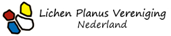 Waarom deze enquête ? 

Het bestuur van de LPVN wil weten wat er onder de leden leeft, met als doel:
 
inventariseren van verwachtingen en ervaringen 
beter inspelen op de wensen voor nu of in de toekomst.
Presentatie 5 april 2014
2
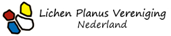 Inhoud vragenlijst 

Oordeel over activiteiten van de vereniging zoals informatievoorziening, lotgenotencontact en belangenbehartiging
Participatie van leden, bekendheid met de behandelrichtlijn en ervaringen met behandelaars
Bereidheid om actief te worden binnen de LPVN
Presentatie 5 april 2014
3
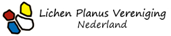 Respons in aantallen
Presentatie 5 april 2014
4
Respons in percentages
Presentatie 5 april 2014
5
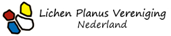 Duur lidmaatschap
Presentatie 5 april 2014
6
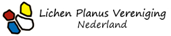 Redenen voor lidmaatschap  %
Presentatie 5 april 2014
7
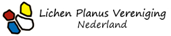 LPVN-faciliteiten en activiteiten
Van bekendste naar minst bekendste faciliteiten:
Nieuwsbrief, de Ledenberichten en de informatiefolders en brochures
Website, landelijke info-bijeenkomsten
Regionale lotgenotenbijeenkomsten
De belangenbehartiging en het forum op de website
Telefonische informatie en –advies.

 ± 2/3 van de nieuwe leden is niet bekend met de telef. informatie
Presentatie 5 april 2014
8
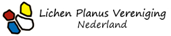 Tevredenheid over diensten van de LPVN
> 90% v.d. bezoekers van landelijke- en regionale bijeenkomsten zijn tevreden
80% v.d. lezers is tevreden over informatiefolders, brochures, Nieuwsbrieven, ledenberichten en info op website
60% v.d. gebruikers is tevreden over telefonische informatie
50% v.d. gebruikers is tevreden over het forum op de website
Presentatie 5 april 2014
9
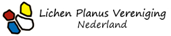 Oordeel over LPVN in rapportcijfers (%)
Presentatie 5 april 2014
10
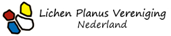 Onderwerpen waarover leden geïnformeerd willen worden op (landelijke) bijeenkomsten
Presentatie 5 april 2014
11
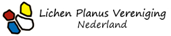 Vormen van LP
Presentatie 5 april 2014
12
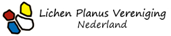 Vormen van LP (% van alle leden)
Presentatie 5 april 2014
13
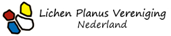 Voorkeur vorm Nieuwsbrief en ledenberichten (%)
Presentatie 5 april 2014
14
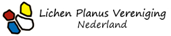 Website afgelopen 2 weken bezocht (%)
Presentatie 5 april 2014
15
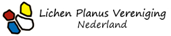 Gemakkelijk te vinden wat u zoekt? (%)
Presentatie 5 april 2014
16
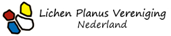 Bekendheid met Richtlijn LP voor artsen (%)
Presentatie 5 april 2014
17
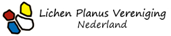 Conclusies
Representatieve uitkomsten v.d. enquête
63 % langer dan 2 jaar lid
Informatievoorziening belangrijkste reden lidmaatschap
Gemiddeld oordeel over LPVN: 8
90% heeft orale LP;  50% de genitale vorm, of beide
Meeste respondenten hebben 2 tot 10 jaar te maken met LP
40 % niet bekend met Richtlijn LP
Voorkeur voor digitale vorm van Nieuwsbrief en Ledenbericht
Presentatie 5 april 2014
18
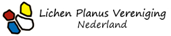 Verkorte versie van de enquête uitkomsten
Een verkorte versie van de uitkomsten van de leden enquête komt op de website van de LPVN te staan. 

DANK VOOR UW AANDACHT !!
Presentatie 5 april 2014
19
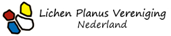 Leden vinden en binden
Bij veel verenigingen en patiëntenorganisaties staan ledenaantallen onder druk. 
Waarom zou je betalen voor een lidmaatschap of donateurschap als je de informatie op internet vindt.
Lid worden doe je als je iets aantrekkelijk vindt, als het een antwoord is op een vraag of een behoefte. 
Daarvoor betaal je met contributie en soms ook met je inzet.
Presentatie 5 april 2014
20
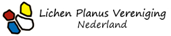 Nieuwe groepen aantrekken
Je verdiepen in waar patiënten vandaag behoefte aan hebben. 
 ► Het huidige aanbod uitbreiden of aanpassen. 

En nieuwe ontwikkelingen bieden ook nieuwe kansen: 
 ► Makkelijker dan vroeger kun je mensen bereiken via digitale
       media 
 ► Mensen met mobiliteitsproblemen zijn via internet ook als 
       vrijwilliger in te zetten.
Presentatie 5 april 2014
21
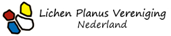 Ledenwerving
Totale doelgroep: 1 % v.d. bevolking > 40 jaar = 80.000 mensen
Focus op orale LP (mensen met recent diagnose orale LP, of met verdenking van orale LP 
Benaderen tandartsen / mondhygiënisten
Affiche voor wachtkamer
Voor de patiënt:
	Nuttig tandverzorgingsproduct met adres LPVN website
	Kaartje met positieve boodschap voor patiënt
Presentatie 5 april 2014
22
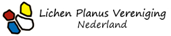